ترنيــمة
أرسل روحك يحملنا
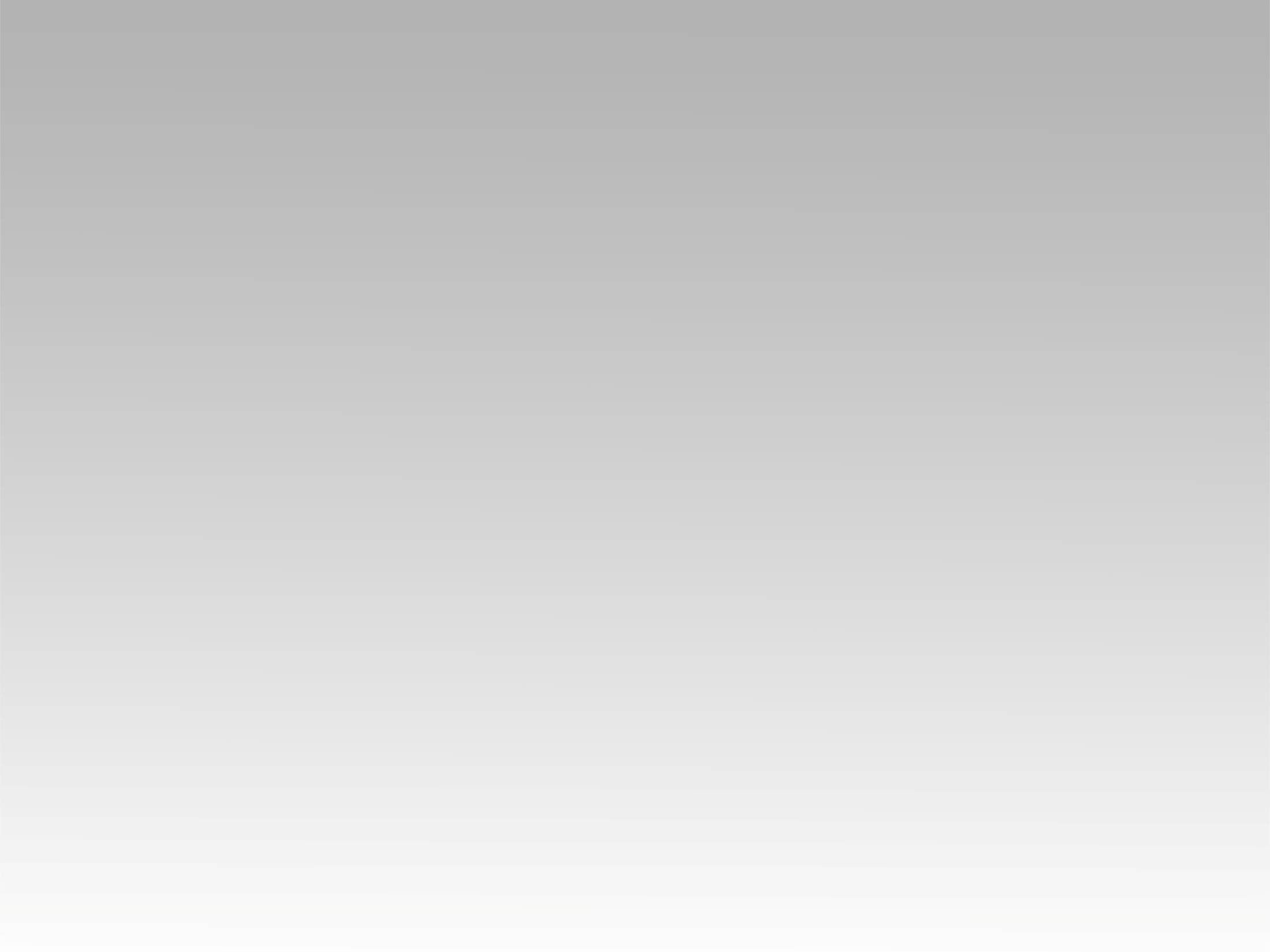 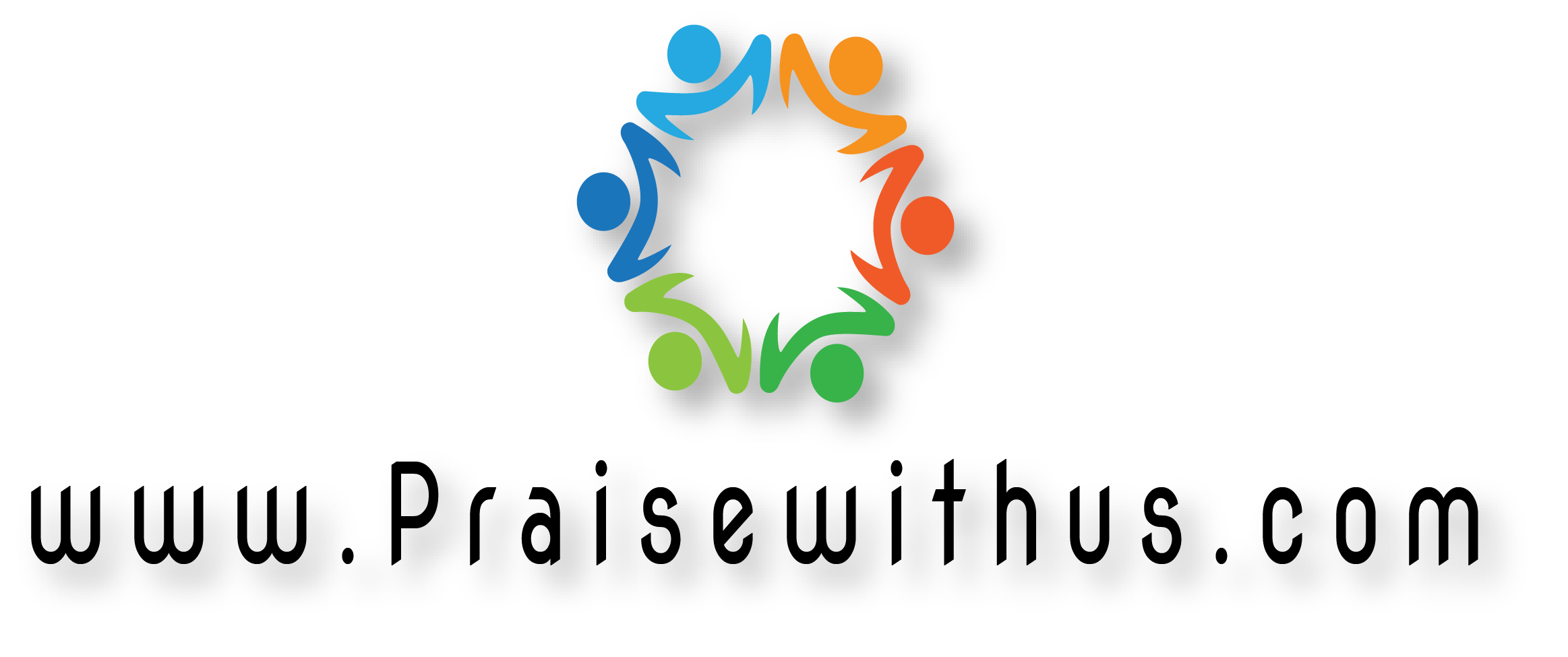 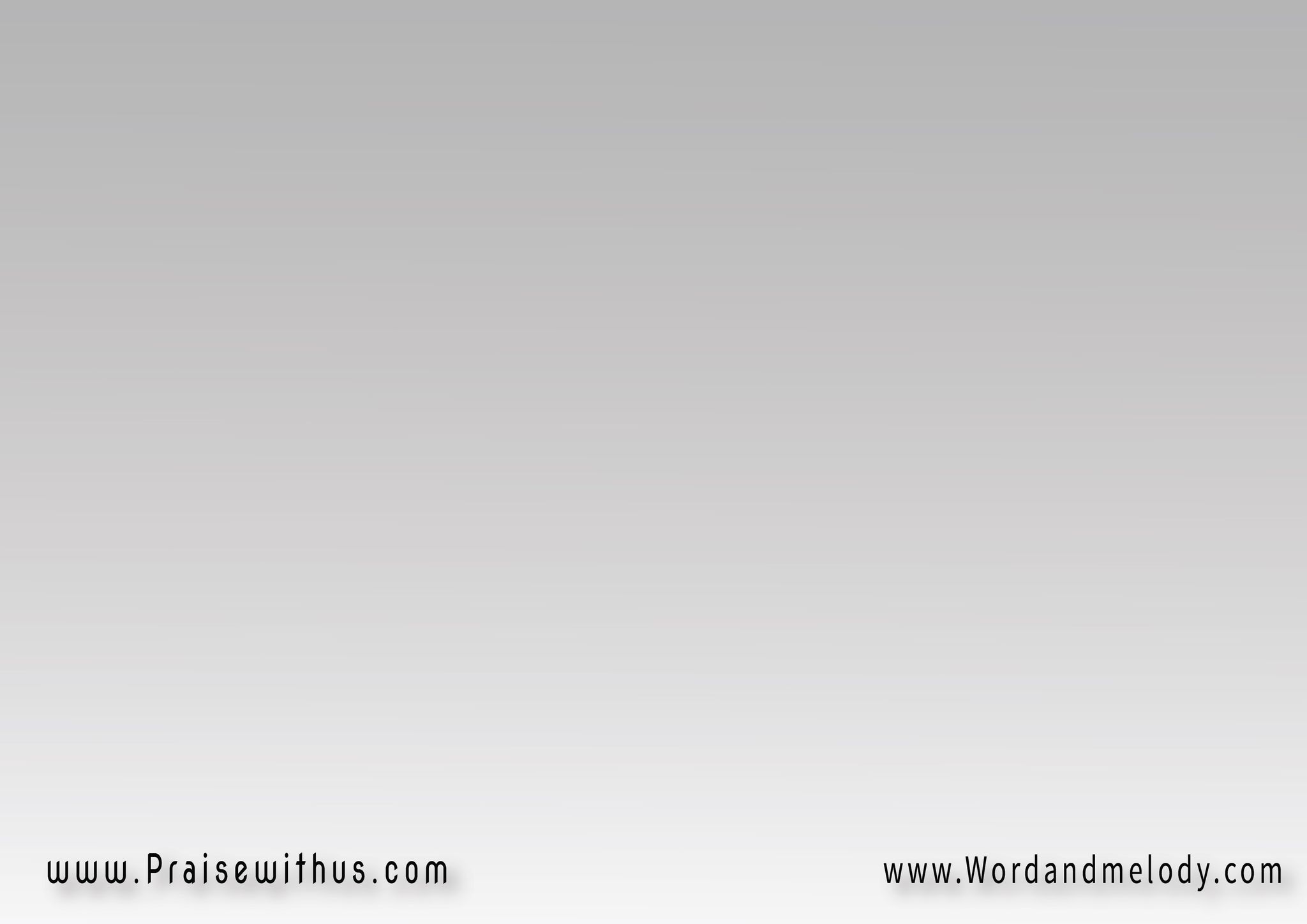 أرسل روحك يحملنا
ويأتي بنا ويأتي بنا
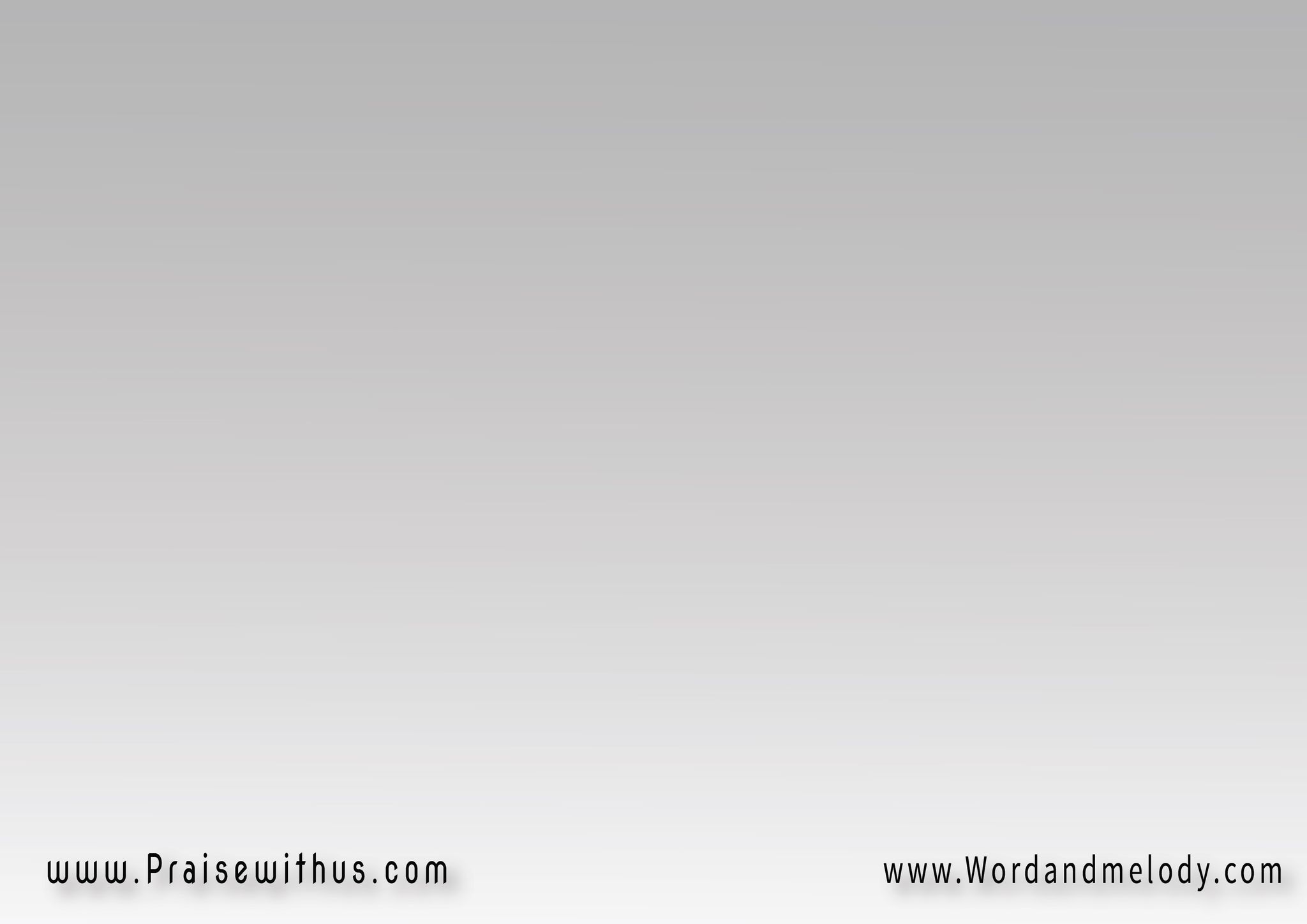 إلى حيث أنت جالسٌإلى حيث أنت ذاهبٌإلى حيث أنت تريد وتشاء
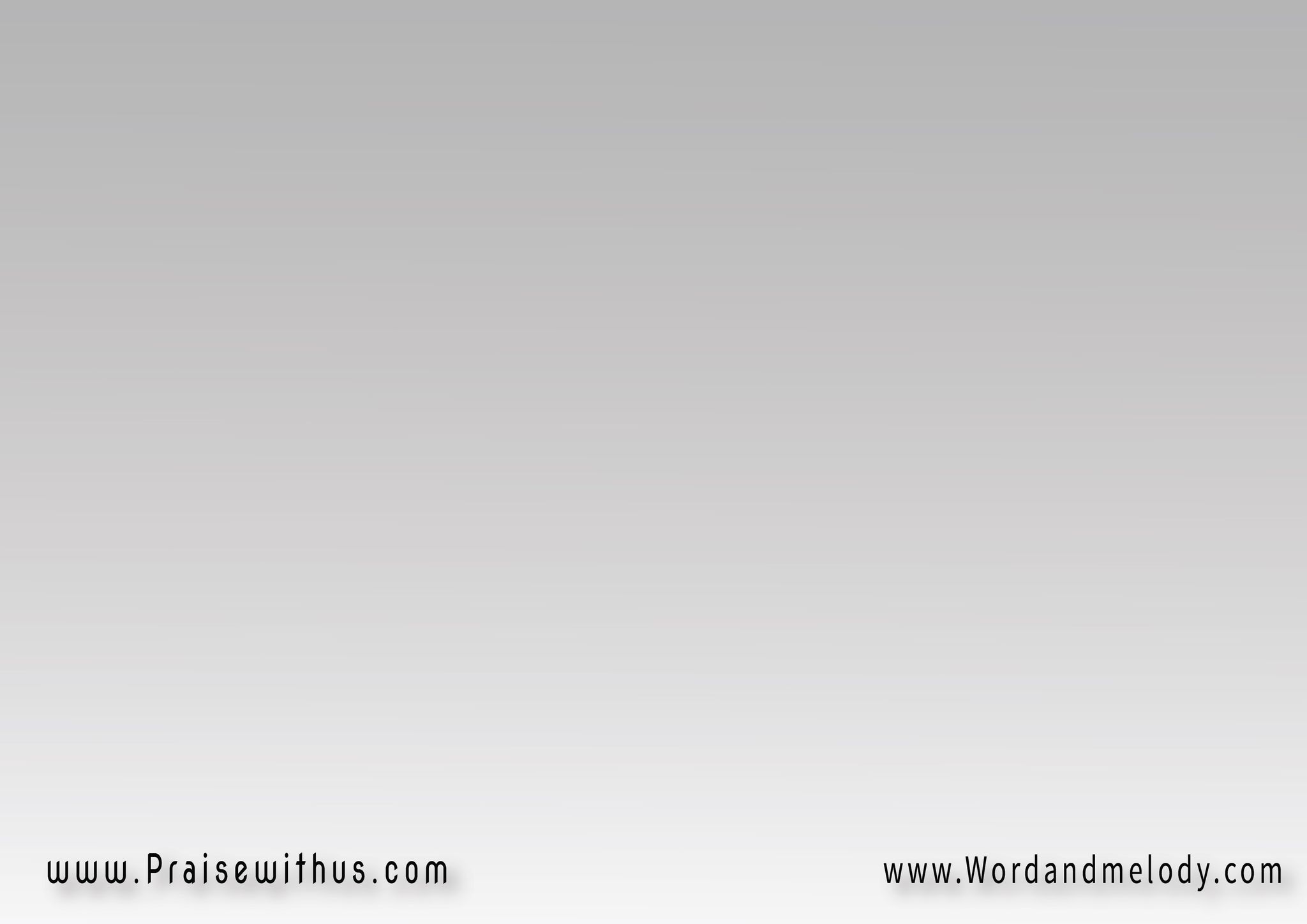 أنت تهب حيث تشاءتحملني حيث تشاءها أنا بجملتي بين يديك
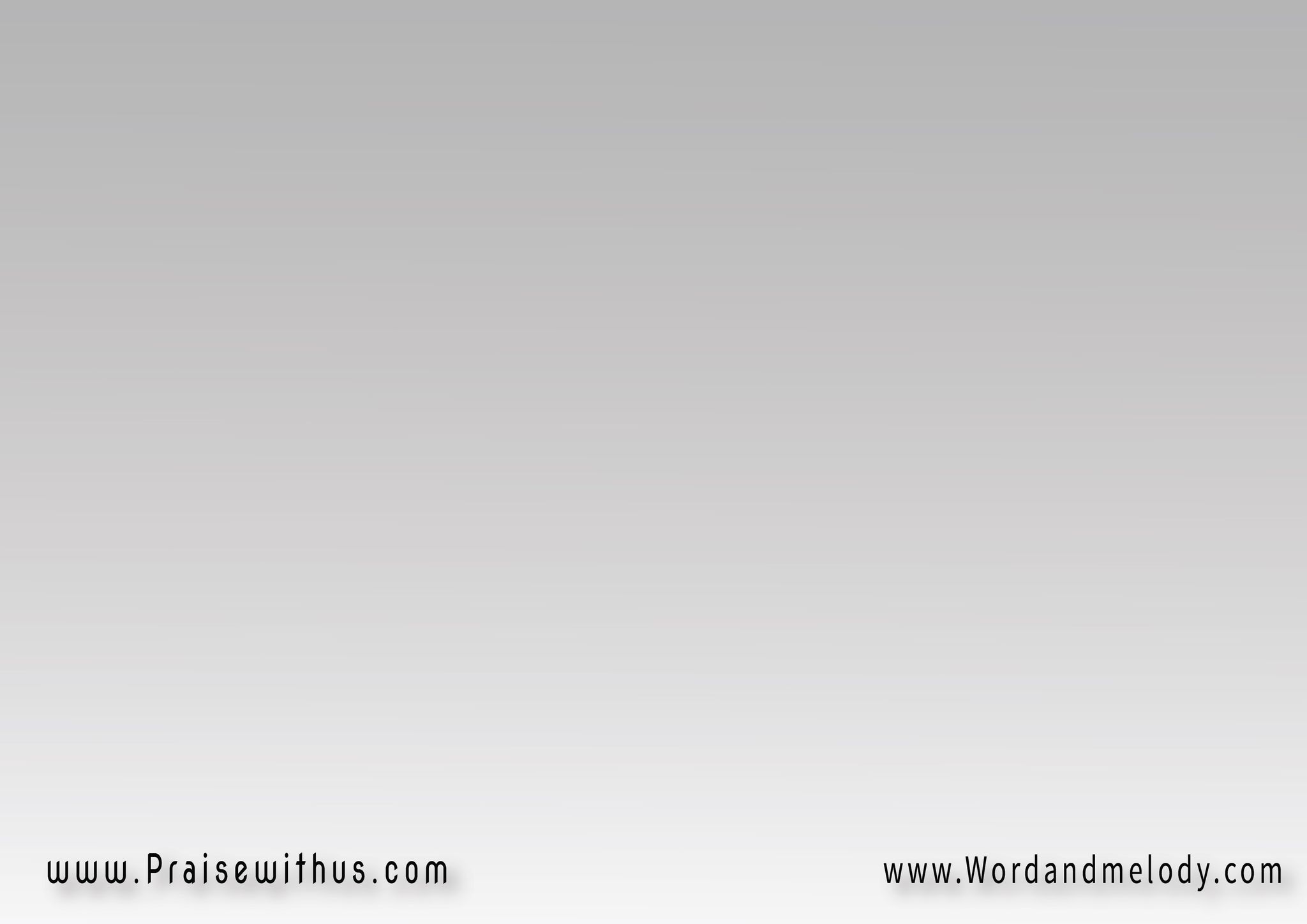 أرسل روحك يحملنا
ويأتي بنا ويأتي بنا
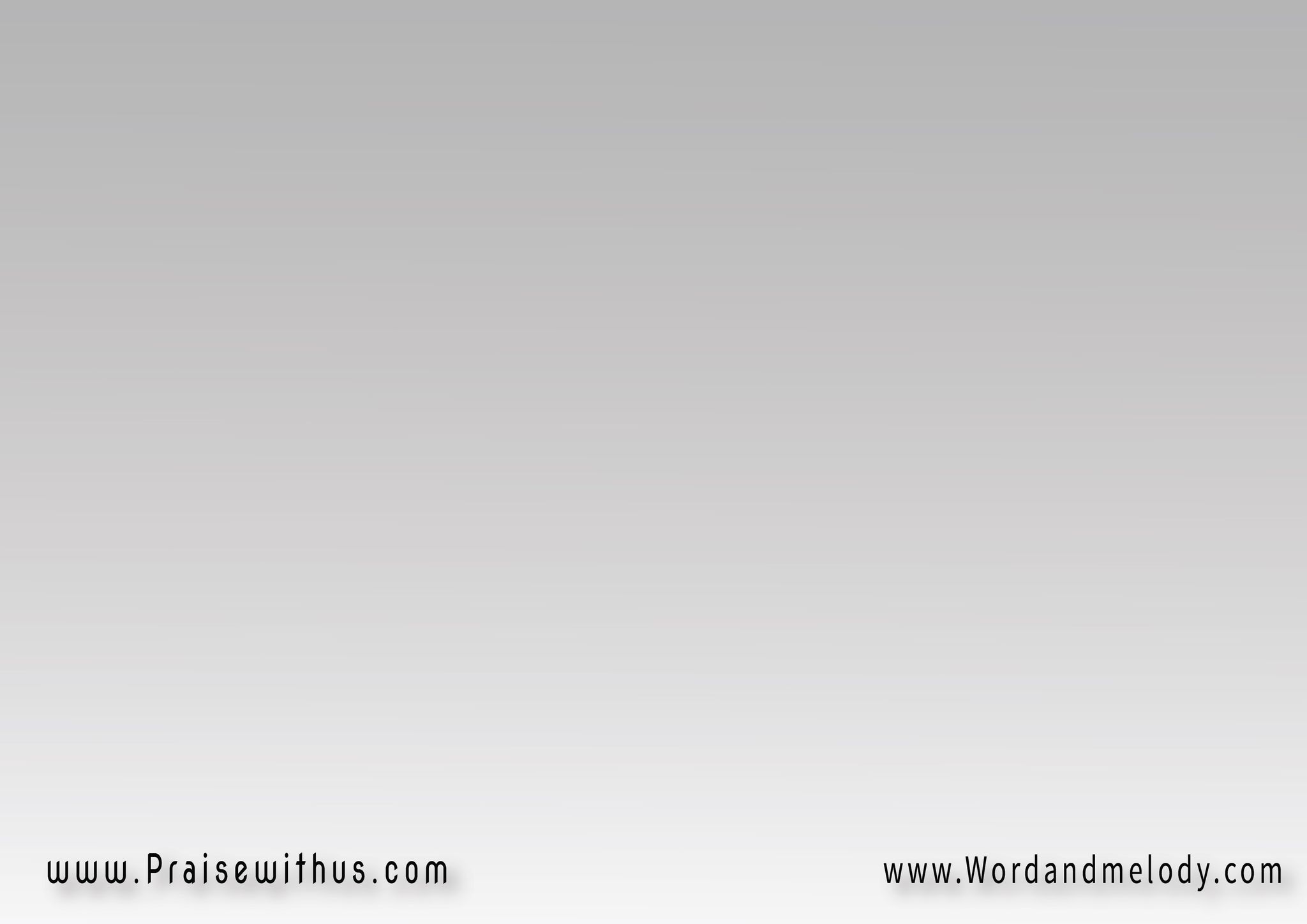 إلى حيث أبصر وجهكإلى حيث ابصرمجدكَإلى حيث أنت تريد وتشاء
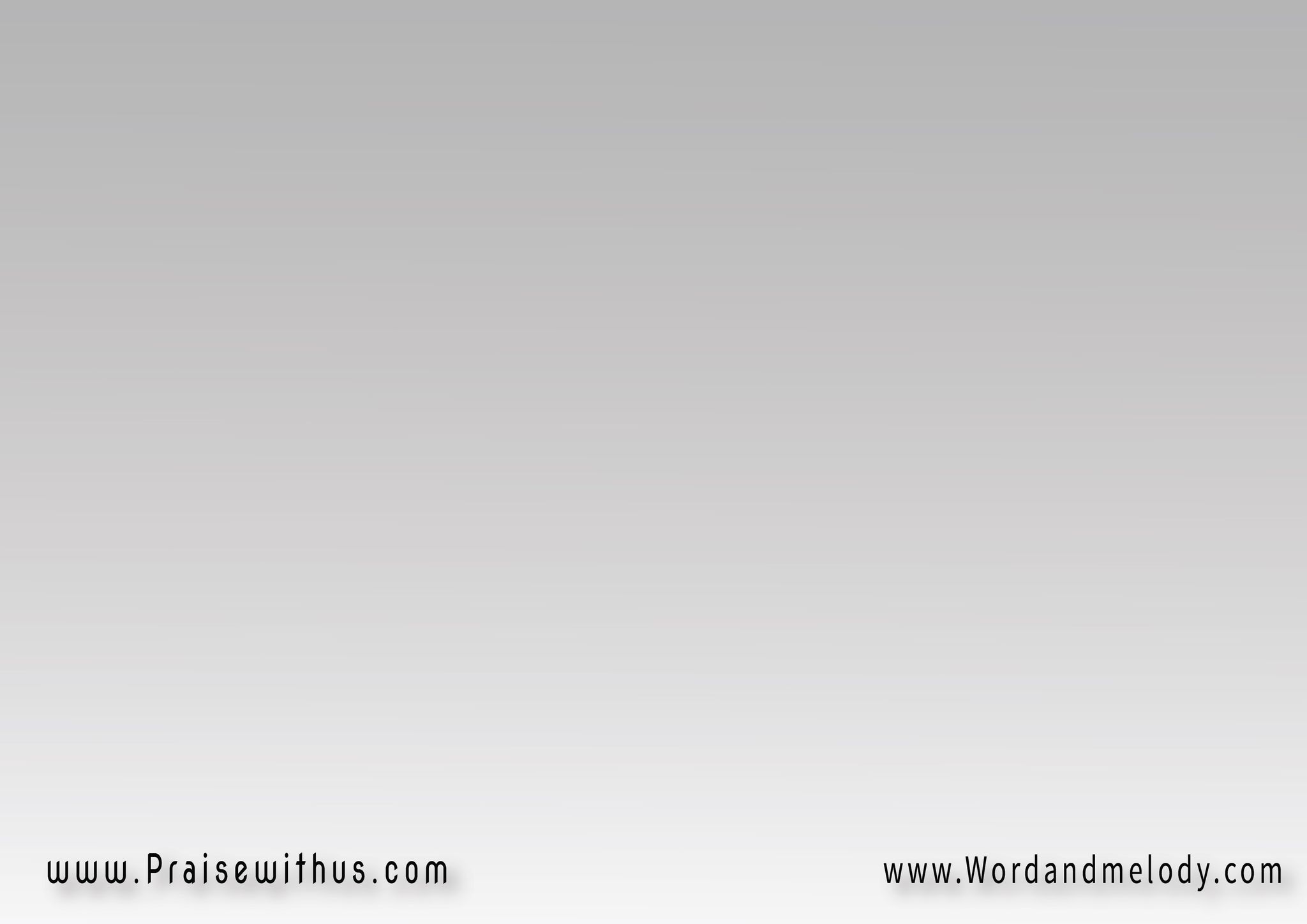 أنت تهب حيث تشاءتحملني حيث تشاءها أنا بجملتي بين يديك
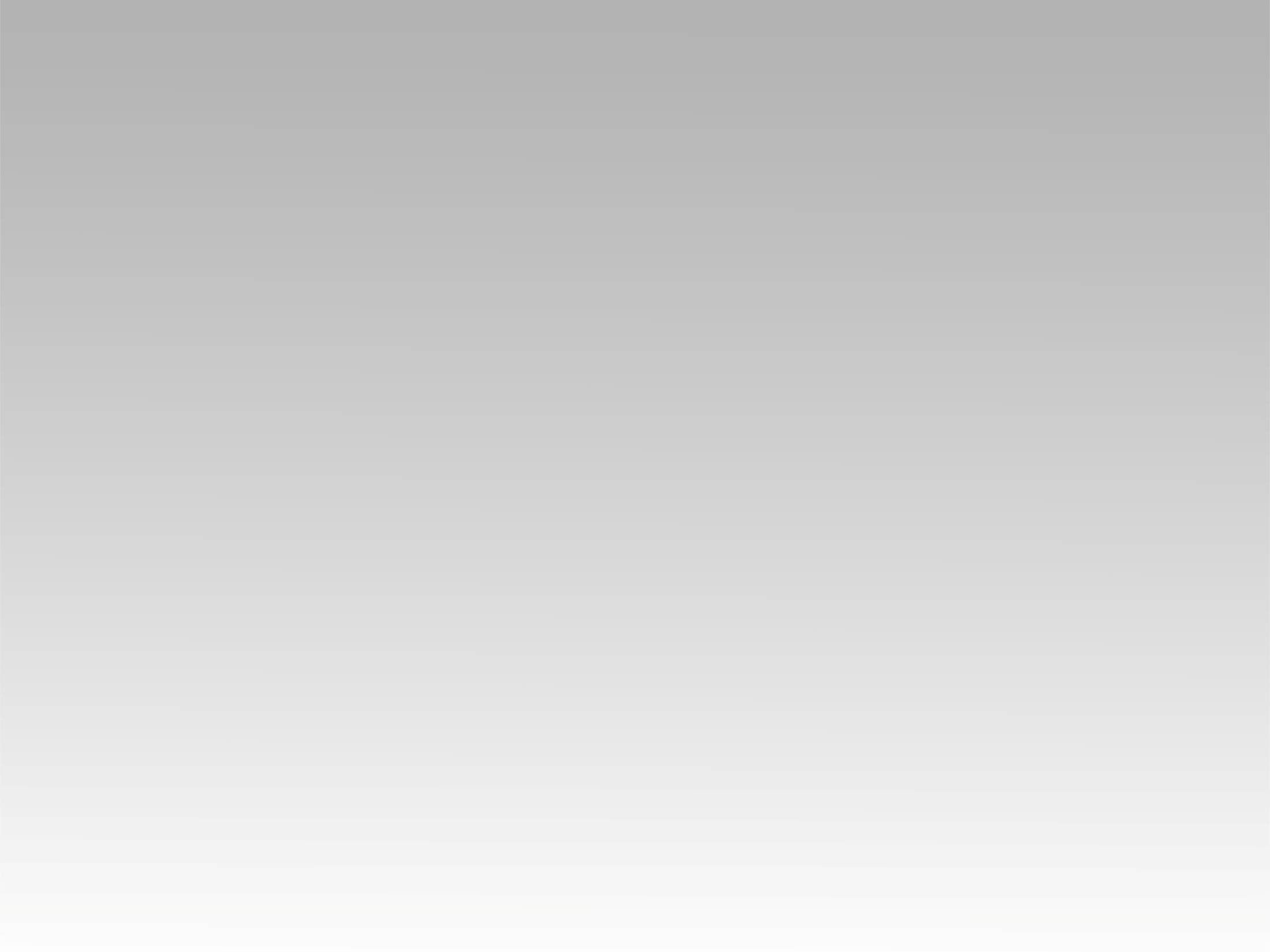 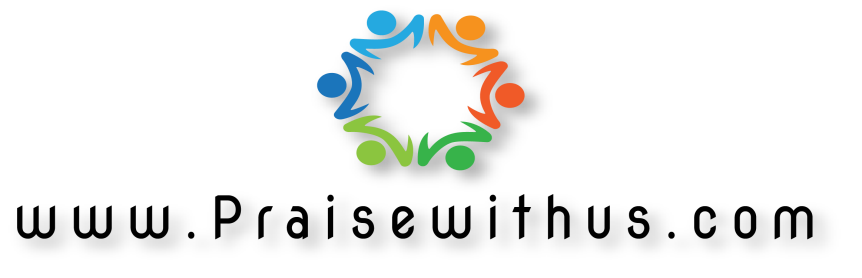